15th South West Pacific Hydrographic Commission Conference20-23 February 2018Nadi, Fiji
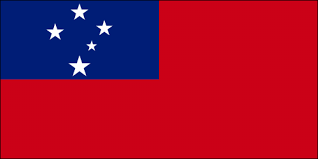 Samoa Report



Makerita Atonio-Iese
Principal Shipping Officer
Ministry of Works, Transport & Infrastructure – Samoa
15th South West Pacific Hydrographic Commission Conference
Current Status of Hydrographic Matters in Samoa

  Became associate member of SWPHC in 2015
  First Hydrographic technical visit by Land    Information New Zealand (LINZ) in 2016
 National Hydrographic Committee established in 2017 following Cabinet approval. 
  Risk Assessment conducted by LINZ in July 2017
  Risk Assessment Report received and recommendations stated therein approved by the Committee in October 2017
2O-23 February, 2018
NADI
15th South West Pacific Hydrographic Commission Conference
Capacity Building 

 IHO Activities
	MSI Trainings attended by MWTI personnel in the following events:
	- New Caledonia, 2016
	- New Zealand, 2016
	- Samoa in October 2017

 PRNI Activities
	New Zealand accepted Samoa’s request to be part of this program (commences in July 2018)
2O-23 February, 2018
NADI
15th South West Pacific Hydrographic Commission Conference
Capacity Building continues…..

 Secretariat of Pacific Community Activities

	SPC proposed a technical visit for Samoa in 2018
	- MWTI accepted their proposal to be conducted in March with the following activities:
		i   ½ day SoN Workshop
		ii  Technical assessment of the status of AtoN
		iii  Economic assessment
		iv  Legal assessment
2O-23 February, 2018
NADI
15th South West Pacific Hydrographic Commission Conference
WAY FORWARD

Short Term Planning:

	-  To become member of IHO in 2018
	-  Obtain Cabinet approval (political support) for MSI Coordinator and future planned activities.

Long Term Planning:

	-  To establish independent hydrographic office and acquire qualified experts and relevant equipment to manage own systems and develop navigational charts.
2O-23 February, 2018
NADI
15th South West Pacific Hydrographic Commission Conference
Thank you
20-23 February 2018
NADI